Fogyasztóvédelem a digitális térben
Internetes átverések elleni védekezés
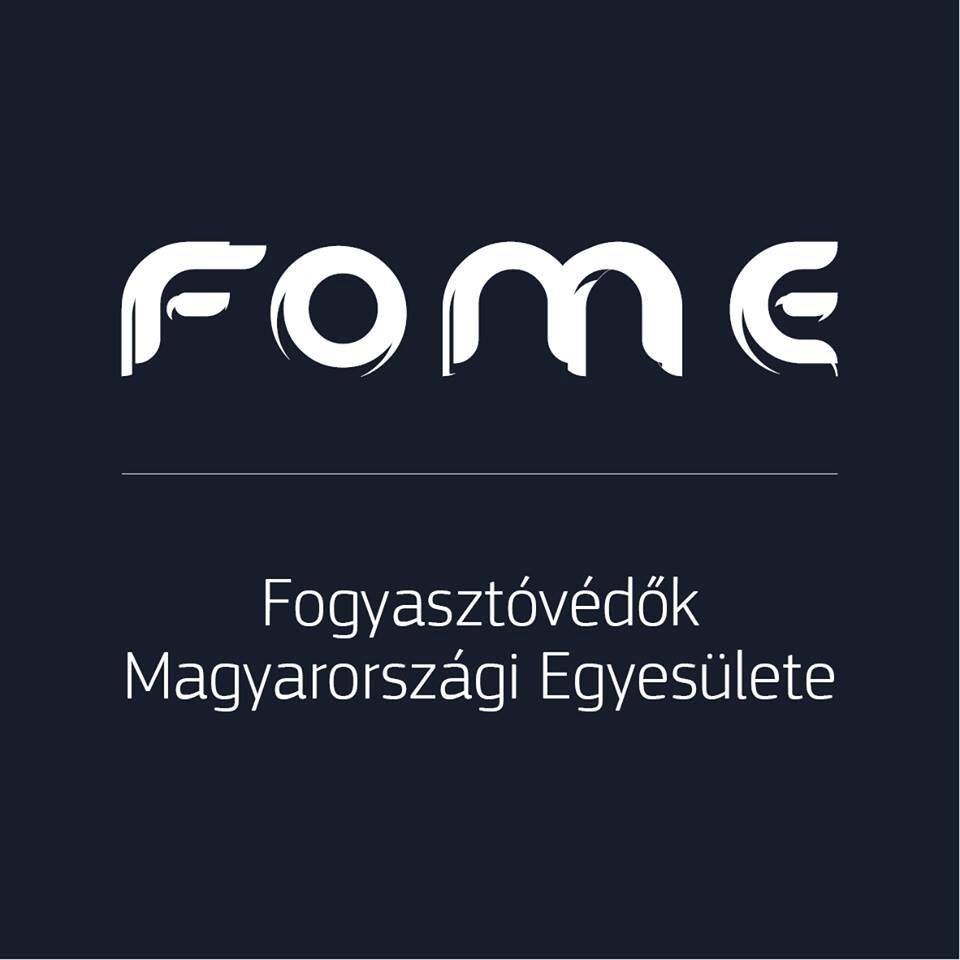 WWW.FOME.HU
Online jelenlét és vásárlás
”Magyarországon mintegy hatmillió aktív internetező van, közülük 3,9 millió egyben online vásárló is.”
”2020-ban, a Covid-válság hazai begyűrűzésének évében 45 százalékos növekedési rekordot ért el az internetes kiskereskedelem Magyarországon, tavaly is további 30 százalékos bővülést mutatnak az előzetes adatok, ezzel az éves bruttó forgalom már meghaladta az 1200 milliárd forintot.”
”Korábban egy átlagos hazai internetes vásárló évente 10-11-szer rendelt online, ez a mérőszám azonban ma már eléri a 20-at, és várhatóan tovább nő.”
Online vásárlás előnyei - hátrányai
Előnyök:
kényelmes
pár kattintással történik a vásárlás
nincs sorban állás
szinte bárhonnan, akár a világ túlsó részéről is

Hátrány:
nem látom, nem érzékelhetem a terméket
pár kattintással kötelezettségvállalás
online adatok átadása
még nincs termék, de már fizethetek
Unión kívül más a szabályozás
Fogyasztók védelme az online térben
A fogyasztó és vállalkozás jogviszonyában nincs erőegyensúly.
A fogyasztó, mint gyengébb fél 
Többletjogokat ad a jogalkotó a védelem érdekében
Az online térben történő vásárlás esetén is többletjogok
Fontos a megelőzés, a fogyasztói tudatosság
Fogyasztói jogviszony
Vállalkozás, mint eladó és fogyasztó, mint természetes személy jogviszonya.
Jogviszonyok
Fogyasztó - vállalkozás    —> FOGYASZTÓVÉDELEM
Vállalkozás - vállalkozás
Magánszemély - magánszemély
Mire figyeljünk vásárlás előtt
45/2014. Korm. Rendelet 
ÁSZF (ahol a vállalkozás a tájékoztatási kötelezettségét teljesíti)
a cég nevéről; (hivatalos név, ki az eladó?)
https://www.e-cegjegyzek.hu
a vállalkozás székhelyének postai címéről és, ha azzal rendelkezik, a telefonszámáról, a telefaxszámáról és az elektronikus levelezési címéről;
Bruttó vételár
 a fizetésről, a fuvarozásról és a teljesítési határidőről, 
valamint a vállalkozás panaszkezelési módjáról; 
az elállási jog gyakorlásának határidejéről és egyéb feltételeiről;
Kellékszavatosság, jótállás
Békéltető Testület
Mire figyeljünk vásárlás előtt
Gyakori tévedések a fogyasztók részéről:

Ami az interneten olvasható állítások igazsága 
Felugró reklámokra való kattintás 
Ha magyar nyelvű az oldal, magyar az eladó
Előre utalás tapasztalat nélkül
Csodatévő gyógyszerek, gyógyhatású készítmények vásárlása
Az elállási jog
45/2014. Korm. Rendelet 20. § alapján 
14 napon elállási jog
Indokolás nélkül
A szerződés megkötésének napja és a termék átvételének napja közötti időszakban is gyakorolhatja.
A jogszabály 2. mellékletben található nyilatkozat-minta felhasználásával; vagy
az erre vonatkozó egyértelmű nyilatkozat útján (szóban vagy írásban.
A vállalkozás is biztosíthat ehhez nyomtatványt.
Az elállás megtörténtét a fogyasztónak kell bizonyítania.
Az elállási jog
köteles a terméket haladéktalanul, de legkésőbb az elállás közlésétől számított tizennégy napon belül visszaküldeni.
A fogyasztó kizárólag a termék visszaküldésének közvetlen költségét viseli, kivéve, ha a vállalkozás vállalta e költség viselését.
a vállalkozás haladéktalanul, de legkésőbb az elállásról való tudomásszerzésétől számított tizennégy napon belül visszatéríti a fogyasztó által ellenszolgáltatásként megfizetett teljes összeget, ideértve a teljesítéssel összefüggésben felmerült költségeket is.
Kipróbálás, csak a termék jellegének, tulajdonságainak és működésének megállapításához szükséges használatig
Az elállási jog alóli kivételek
45/2014. Korm. Rendelet 29.§ alapján nem lehet élni az elállási joggal:

Például:
Olyan nem előre gyártott termék esetében, amelyet a fogyasztó utasítása alapján vagy kifejezett kérésére állítottak elő, vagy olyan termék esetében, amelyet egyértelműen a fogyasztó személyére szabtak (Például ajándéktárgyakat, pólókat, bögréket a megrendelő egyedi kívánsága, az általa biztosított fotók alapján készítenek el)
Olyan zárt csomagolású termék tekintetében, amely egészségvédelmi vagy higiéniai okokból az átadást követő felbontása után nem küldhető vissza (például használt fogkefe, golyósdezodor, fehérnemű, masszázsolaj, szexuális segédeszköz, kozmetikumok, étrend-kiegészítők).Fontos tudni, hogy a higiéniai vagy egészségügyi okból vissza nem szolgáltatható termékeket is visszaküldhetjük, amennyiben a csomagolást, a védőfóliát még nem bontottuk fel, vagyis a terméket még nem vettük használatba.
Online vásárolt termékek
Az online vásárolt termékekre is vonatkozik a jogszabály szerinti:

Kellékszavatossági idő: vásárlástól számított 2 év (1 év hibás teljesítési vélelem, 2022. jan.1-től).
Jótállás: A 151/2003. Korm. Rendelet mellékletébe tartozó kötelező jótállás alá eső termékeknél (1, 2, 3 év)
Jogorvoslati lehetőségek
Hatósági eljárások:
Tisztességtelen kereskedelmi gyakorlatok felmerülése esetén:

Kormányhivatalban működő Fogyasztóvédelmi Főosztály
Gazdasági Versenyhivatal

Szerződésből fakadó jogvita:
Európai Fogyasztói Központ
Békéltető Testület (Jász-Nagykun-Szolnok megyei Békéltető Testület- Szolnok)
Fizetési meghagyás- polgári peres eljárás
Békéltető testületi eljárás
cél: a jogvita rendezése, egyezség létrehozásával, ennek hiányában az ügyben gyors döntés
illetékesség: a fogyasztó belföldi lakóhelye, tartózkodási helye vagy a vállalkozás székhelye
döntés: kötelezés (alávetés esetén), ajánlás, elutasítás, megszüntetés
KÖSZÖNÖM A FIGYELMET!